OFFICES MANAGEMENT IN REGISTRY AND QUALIFICATIONDEI LORO DATI
NEW MODEL WITH 20 OFFICESQUALIFIABLE  OFFICES AND UPDATE OF THEIR DATA
OFFICES MANAGEMENT IN REGISTRY AND QUALIFICATION – DOC. VERSION 1.0
15/07/2020
PAGE N. 1
OFFICES MANAGEMENT IN REGISTRY AND QUALIFICATION
Specifications of the new model of the offices to qualify on WeBUY with 20 available positions
ON WEBUY IS POSSIBLE TO INDICATE A LEGAL HEAD OFFICE AND A MAXIMUM OF 20 ADDITIONAL OFFICES, THAT CAN BE CLASSIFIED IN THREE DIFFERENT TYPOLOGIES [PRODUCTIVE, ADMINISTRATIVE AND COMMERCIAL];
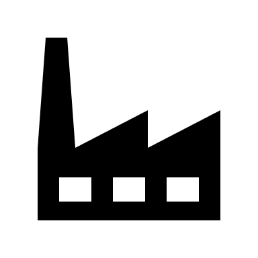 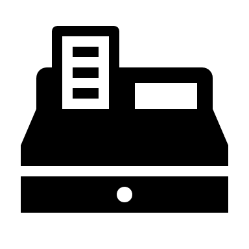 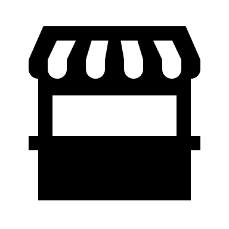 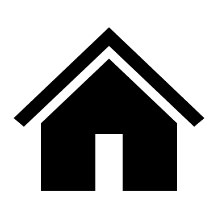 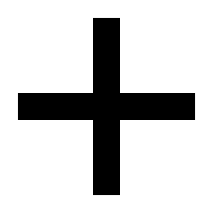 N.1 LEGAL HEAD OFFICE
«COMMERCIAL» OFFICE
«PRODUCTIVE» OFFICE
«ADMINISTRATIVE» OFFICE
ADDITIONAL OFFICES FROM 01 TO 20:
IMPORTANT:
ADDITIONAL OFFICES ARE NOT MANDATORIES;
NOT ALL THE OFFICES TYPOLOGIES HAVE TO BE NECESSARY PRESENT (EX. A SUPPLIER COULD NOT HAVE AN ADDITIONAL COMMERCIAL OFFICE) 
EACH SUPPLIER CAN INDICATE 20 OFFICES, ONLY THE PRODUCTIVE ONES WILL BE SENT TO MLM, THEREFORE IT IS SUGGESTED TO THE SUPPLIER WITH MORE THAN 20 OFFICES TO GIVE PRIORITY TO THE “PRODUCTIVE” ONES INSTEAD OF THE “COMMERCIAL” AND/OR “ADMINISTRATIVE”
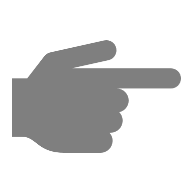 ATTENTION:
IN CASE AN OFFICE IS BOTH LEGAL AND PRODUCTIVE, THIS ONE HAS TO BE REPROPOSED AS A SITE IN THE ADDITIONAL SET OF OFFICES, IN ORDER TO BE QUALIFIED AND USED IN THE MLM SYSTEM
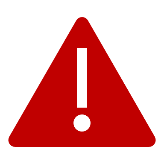 OFFICES MANAGEMENT IN REGISTRY AND QUALIFICATION – DOC. VERSION 1.0
15/07/2020
PAGE N. 2
OFFICES MANAGEMENT IN REGISTRY AND QUALIFICATION
Specifications of the new model of the offices to qualify on WeBUY with 20 available positions
THE MAXIMUM NUMBER OF AVAILABLE OFICCES  FOR THE QUALIFY PASS FROM 10 TO 20, WITH THE LIMITATION FOR THE OFFICES HAVING THE COUNTRY BRASIL, THAT CAN BE MAXIMUM 12, THEREFORE ALL THE SUPPLIERS WILL HAVE AVAILABLE 20 SLOTS AS THE FOLLOWING SQUEME SHOWS:
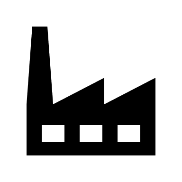 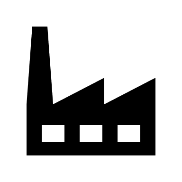 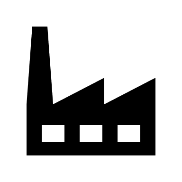 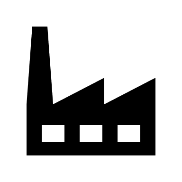 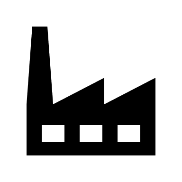 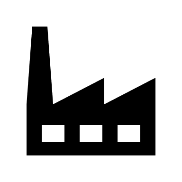 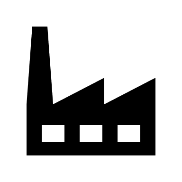 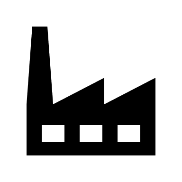 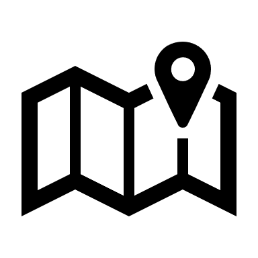 OFFICE N.1
OFFICE N.2
…
OFFICE N.12
OFFICE N.13
OFFICE N.14
…
OFFICE N.20
N. 20 TOTAL OFFICES FOR SUPPLIER
OFFICES FROM 01 TO 12:
ALL THE COUNTRIES ARE AVAILABLE,
 BRAZIL INCLUDED
OFFICES FROM 13 TO 20:
ALL THE COUNTRIES ARE AVAILABLE, EXCEPT FOR BRAZIL (NOT SELECTABLE)
IMPORTANT:
ALL THE SUPPLIERS WILL SEE, IN THE ADDITIONAL FORMS AREA, 20 AVAILABLE PLACES FOR THEIR OFFICES:
THE SUPPLIERS WILL NOT VISUALIZE THE ADDITIONAL FORMS DURING THE REGISTRATION;
SUPPLIERS ALREADY QUALIFIED HAVE TO ACCESS TO THEIR REGISTRY AND UPDATE THEIR QUALIFICATIONS, INDICATING WHICH OF THE NEW OFFICES WANT TO BE QUALIFIED FOR THE CONCERNED MG
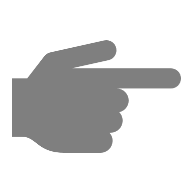 ATTENTION:
IT IS RECOMMENDED TO THE SUPPLIERS ALREADY QUALIFIED WITH ALL THE FIRST 10 POSITIONS COMPLETED, TO USE THE REST OF THE AVAILABLE POSITIONS TO REGISTER MORE OFFICES, AVOIDING TO OVERWRITE THE PREVIOUS OFFICES REGISTRATION DATA, FOLOWING THE SUGGESTIONS EXPRESSED BEFORE;
IT IS RECOMMENDED TO THE SUPPLIERS WITH BRAZILIAN OFFICES TO GATHER THEM IN THE FIRST 12 POSITIONS, AVOIDING  THE LACK OF AVAILABLE PLACES FOR THEM
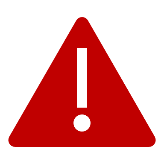 OFFICES MANAGEMENT IN REGISTRY AND QUALIFICATION – DOC. VERSION 1.0
15/07/2020
PAGE N. 3
OFFICES MANAGEMENT IN REGISTRY AND QUALIFICATIONDEI LORO DATI
WEBUY/MLM INTEGRATIONMANAGEMENT OF THE NO LEGAL HEAD OFFICES AND SEND FROM WEBUY TO MLM
OFFICES MANAGEMENT IN REGISTRY AND QUALIFICATION – DOC. VERSION 1.0
15/07/2020
PAGE N. 4
OFFICES MANAGEMENT IN REGISTRY AND QUALIFICATION
Access criteria to MLM
IT CAN ACCESS TO THE MLM SYSTEM ALL THE SUPPLIERS THAT OWN AT LEAST A QUALIFICATION IN A «QUALIFIED» STATUS ON A MG OF COMPETENCE (SCOPE) IN THE MLM SYSTEM, IN WHICH THE SUPPLIERS HAVE QUALIFIED AT LEAST A «PRODUCTIVE» TYPOLOFY OF OFFICE
WEBUY SUPPLIERS WITH USERS THAT CANNOT ACCESS TO MLM
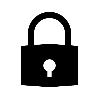 WEBUY SUPPLIERS WITH USERS THAT CAN ACCESS TO MLM
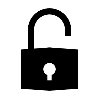 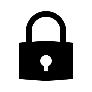 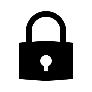 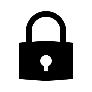 4. Suppliers qualified on MG in scope MLM in status «Qualified» with productive offices qualified
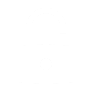 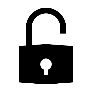 INTEGRATION
3. Suppliers qualified on MG in scope MLM in status «Qualified»
MLM
2. Suppliers qualified on MG in scope MLM
WEBUY SUPPLIERS WITHOUT ALL THE REQUIREMENTS
WEBUY SUPPLIERS THAT OWN THE MINIMUM REQUIREMENTS TO ACCESS MLM
1. Suppliers in WeBUY
WEBUY
MLM SUPPLIERS
UPDATE OFFICES QUALIFIED IN THE ASSESSMENTS – VERSION 1.0
15/07/2020
PAGE N. 5
OFFICES MANAGEMENT IN REGISTRY AND QUALIFICATION
WeBUY/MLM systems integration: dataflow scheme master user/offices – account creation on MLM
WEBUY
MLM
Registry
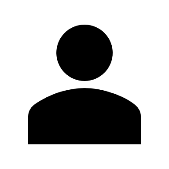 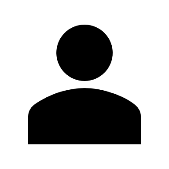 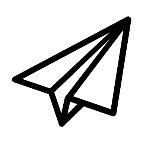 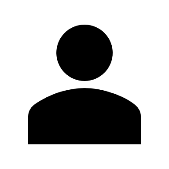 MASTER USER
MASTER USER
MASTER USER
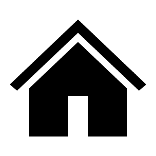 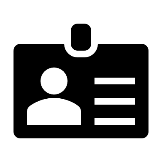 LEGAL HEAD OFFICE
REGISTRATION FORM
Qualification of a single MG
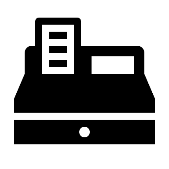 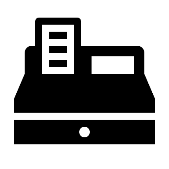 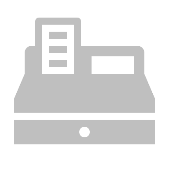 OFFICE N.1
OFFICE N.1
OFFICE N.1
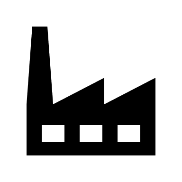 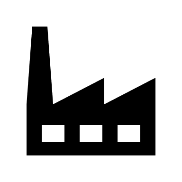 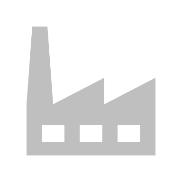 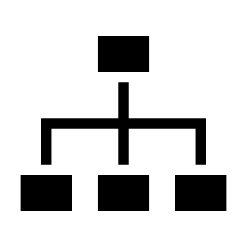 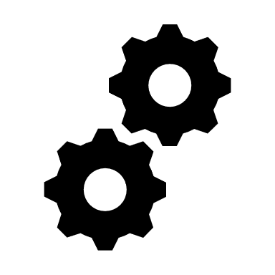 OFFICE N.2
OFFICE N.2
OFFICE N.2
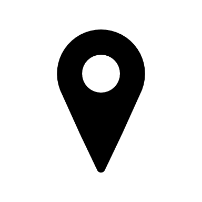 WEBUY MG TREE
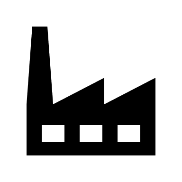 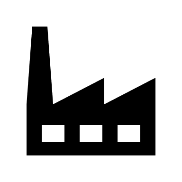 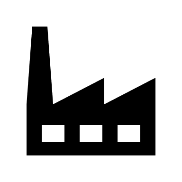 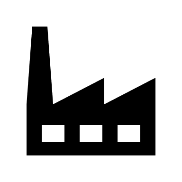 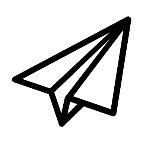 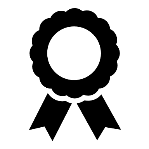 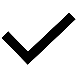 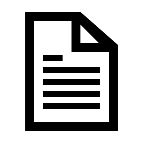 OFFICE N.3
OFFICE N.3
OFFICE N.3
OFFICE N.3
PLANT N.1
SUPPLEMENTARY FORMS
REGISTRATION ON WEBUY
MG SELECTION ON WEBUY
SUPPLIER QUALIFICATION ON WEBUY
SEND TO MLM
1. The supplier inserts:
-      Master user and legal head office
-      Potentials no legal offices
3. The qualificator copies the registry offices within the qualification
4. The supplier chooses between the assessment offices the ones to apply for the qualification
5. The buyer turns the supplier status in «Qualified» and its offices will be qualified
6. The integration flow sends to MLM the data of the master user and the ones of qualified offices that will become qualified plants of the supplier
UPDATE OFFICES QUALIFIED IN THE ASSESSMENTS – VERSION 1.0
15/07/2020
PAGE N. 6
OFFICES MANAGEMENT IN REGISTRY AND QUALIFICATION
WeBUY/MLM systems integration: scheme of the available offices for single MG
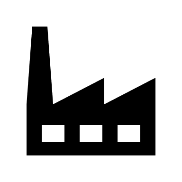 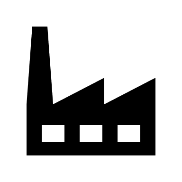 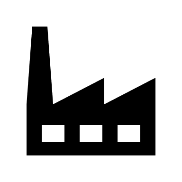 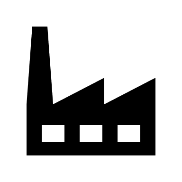 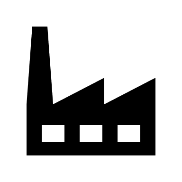 QUALIFICATION
FEIT01
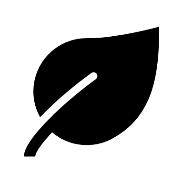 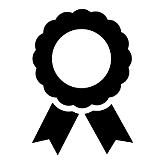 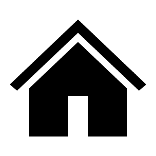 OFFICE N.02
OFFICE N.04
OFFICE N.06
OFFICE N.18
OFFICE N.20
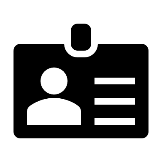 FEIT01
LEGAL HEAD OFFICE
REGISTRATION FORM
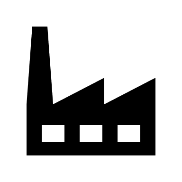 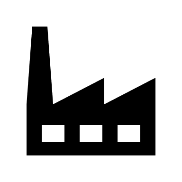 QUALIFICATION
FZAU01
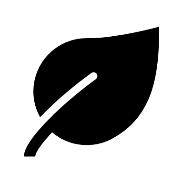 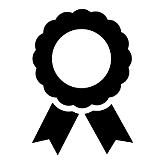 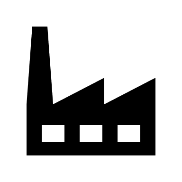 OFFICE N.06
OFFICE N.07
FZAU01
OFFICE N.1
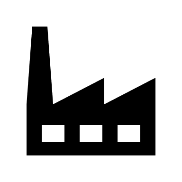 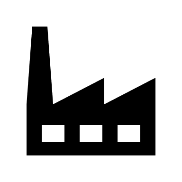 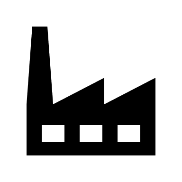 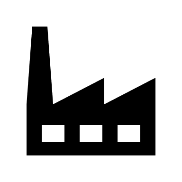 QUALIFICATION
FZAU11
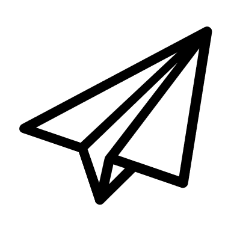 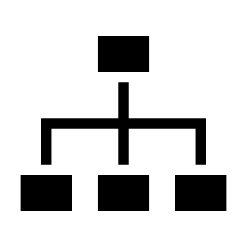 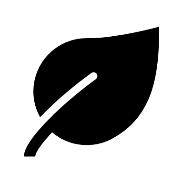 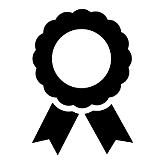 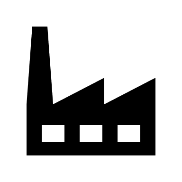 OFFICE N.02
OFFICE N.07
OFFICE N.10
OFFICE N.12
FZAU11
OFFICE N.2
WEBUY MG TREE
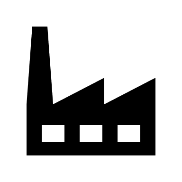 QUALIFICATION
FEII02
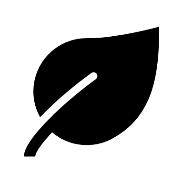 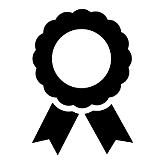 …
FEII02
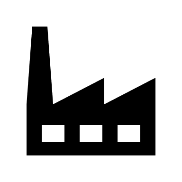 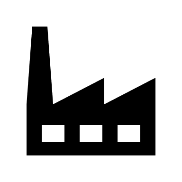 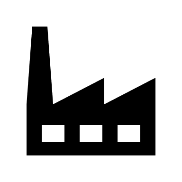 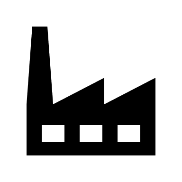 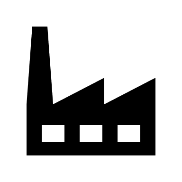 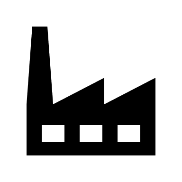 QUALIFICATION
FECA03
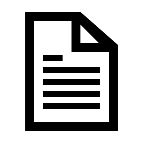 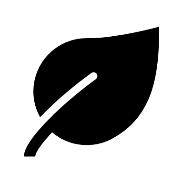 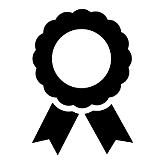 OFFICE N.20
SUPPLEMENTARY FORMS
OFFICE N.02
OFFICE N.03
OFFICE N.04
…
OFFICE N.20
FECA03
SEND TO MLM
MG SELECTION ON WEBUY
WEBUY REGISTRY
SUPPLIER QUALIFICATION ON WEBUY
THE SUPPLIER CAN INSERT UP TO 20 OFFICES IN THE REGISTRY
FOR EACH MG SELECTED IT WILL BE CREATED AN ASSESSMENT, IN WHICH THE SUPPLIER CAN INDICATE WHICH OF THE 20 OFFICES REGISTERED WANTS TO QUALIFY FOR THE SPECIFIC MG
FOR EACH MG IT IS SENT THE SET OF THE OFFICES QUALIFIED
UPDATE OFFICES QUALIFIED IN THE ASSESSMENTS – VERSION 1.0
15/07/2020
PAGE N. 7